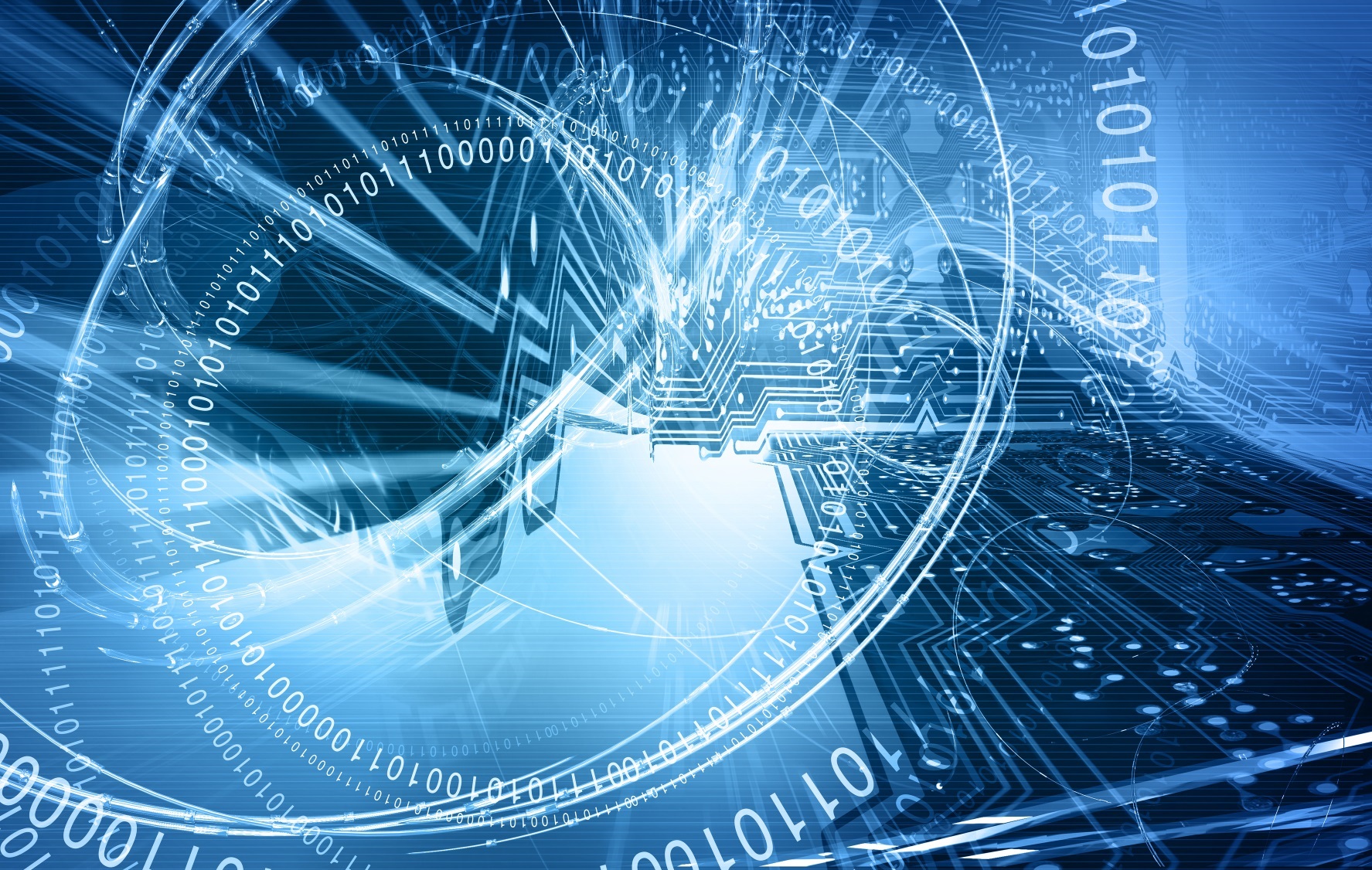 Emily Eagle and Adrian Bishop
The Role of High Performing Clinical Teams in Health Information Technology
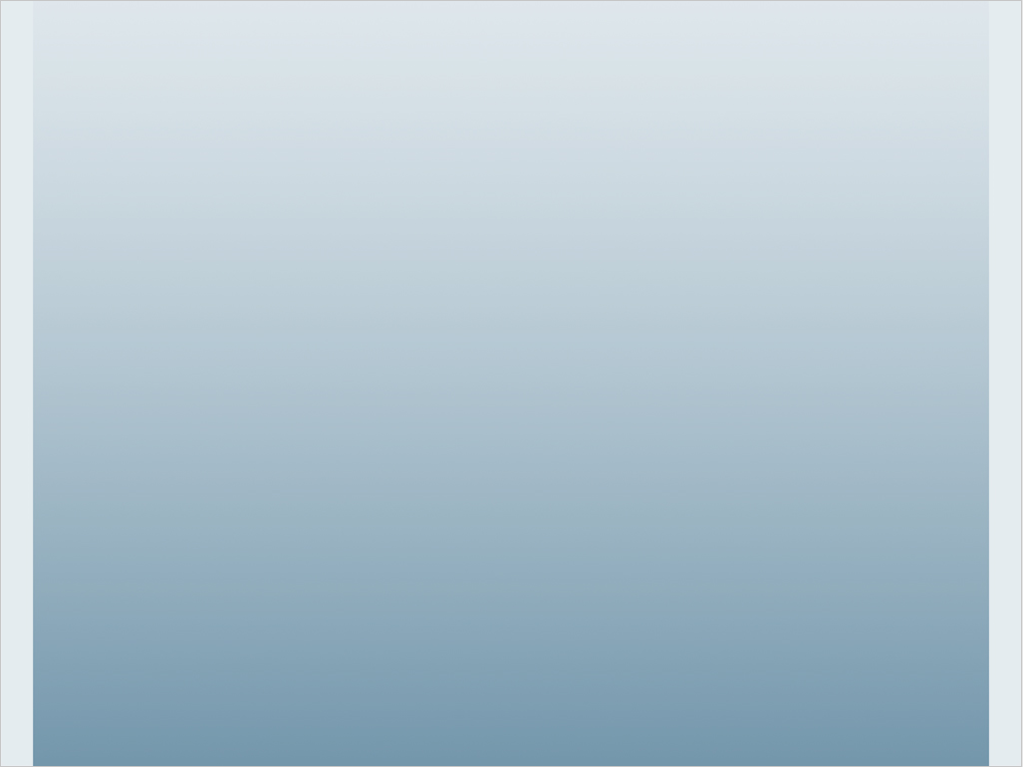 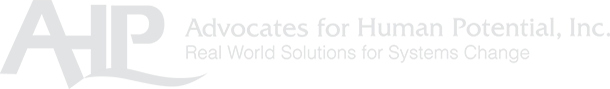 10/20/2016
Why is data important?
Allows us to:
Manage patient’s health
Preventative needs of healthy patients
Disease management of patients with chronic conditions
Manage Public Health
Managing health threats to individuals and communities
Providing informed healthcare care choices 
Manage Population Health
Using “big” data to analyze approaches and outcomes that improve the health of the entire population
Poor data puts patients at risk and skews aggregate data!!
Data Life-cycle
Drivers of data
Patient
External
Clinic
Technology
Drivers of data
Patient
External
Clinic
Technology
Software
Hardware
Drivers of data
Patient
External
Clinic
Support Staff
Workflows
Medical Staff
Technology
Software
Hardware
Drivers of data
Patient
External
Exchanging Data
Receiving Reports
Clinic
Support Staff
Workflows
Medical Staff
Technology
Software
Hardware
Drivers of data
Patient
Patient Reported Data
Patient Security
External
Exchanging Data
Receiving Reports
Clinic
Support Staff
Workflows
Medical Staff
Technology
Software
Hardware
Data Life-cycle
Data Definition
EHR
Substantive Use
Clinical Workflow
Data Validation
Data Capture
Data Life-cycle
Data Definition
EHR
Substantive Use
Clinical Workflow
Data Validation
Data Capture
Defining your data
Data Definition
EHR
Substantive Use
Clinical Workflow
Data Validation
Data Capture
Everything in the patient record has a definition!
The more explicit you make your definitions, the more consistent you’ll be
Hypertension (CMS165v5; NQF 0018)
Active Patients
Patients age 18-85
Hypertension diagnosis
BP <140/90 

Excluding
Pregnant patients
Patients with ESRD
Data Definition
EHR
Date of last visit
Substantive Use
Clinical Workflow
Data Validation
Data Capture
Age
Diagnosis
Vitals
Diagnosis
Diagnosis
Colorectal Cancer Screening (CMS130v5; NQF 34)
Date of last visit
Active Patients
Patients age 50-75
Documented screening

Excluding
Patients who had colorectal cancer or colectomy
Data Definition
EHR
Substantive Use
Clinical Workflow
Data Validation
Data Capture
Age
Labs
Patient History
Procedure codes
Diagnosis
Procedure codes
Patient History
What else might you want to know?
EHR technology
Data Definition
EHR
Substantive Use
Clinical Workflow
Data Validation
Data Capture
Configuring an EHR
Clinical leadership should be directing theprocess by defining the following:
Content
Best practices
Workflows
Roles and Responsibilities
This can then be translated into an effectiveconfiguration by technical staff
Data Definition
EHR
Substantive Use
Clinical Workflow
Data Validation
Data Capture
Clinical Workflows – The Role of Your Team
Front Desk
Medical Assistant
Primary Care Provider
Nursing
Care Coordinator
Referral Coordinator
Behavioral Health
etc.


A clinical team includes everyone who inputs data in the EHR as part of a patient visit or as a result of the visit
Data Definition
EHR
Substantive Use
Clinical Workflow
Data Validation
Data Capture
Meet John Smith – a practical application
Data Definition
EHR
Substantive Use
Clinical Workflow
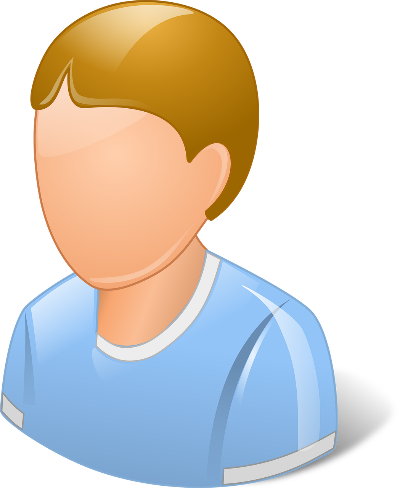 Data Validation
Data Capture
58 years old
BMI: 37.7
Blood Pressure: 130/85
Smoker
Abuses alcohol
Father had colon cancer
History of polyps
Last visit to doctor: 3 years prior
Drivers of data
External
Exchanging Data
Receiving Reports
Patient
Patient Reported Data
Patient Security
Clinic
Support Staff
Workflows
Medical Staff
Technology
Software
Hardware
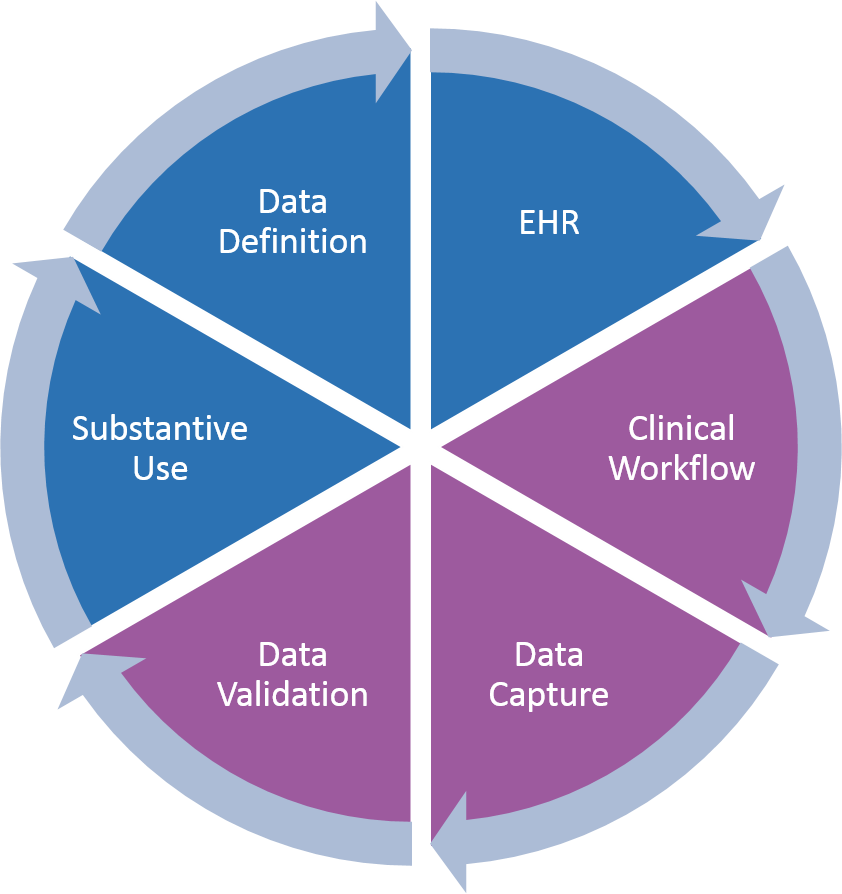 Front Desk
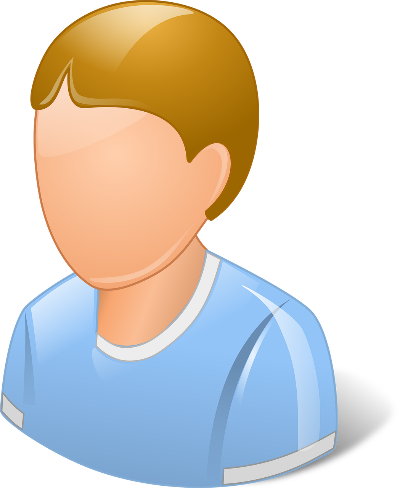 Patient
Technology
External
Clinic
Patient Data
Patient Security
Receiving Reports
Exchanging Data
Medical Staff
Support Staff
Workflow
Hardware
Software
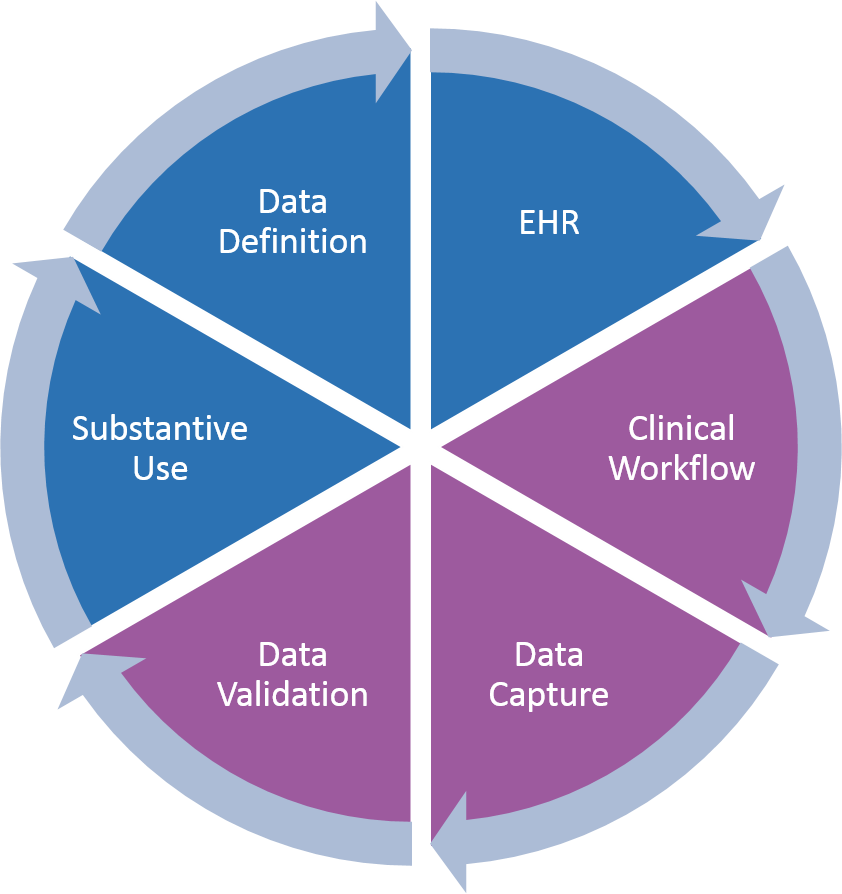 Front Desk
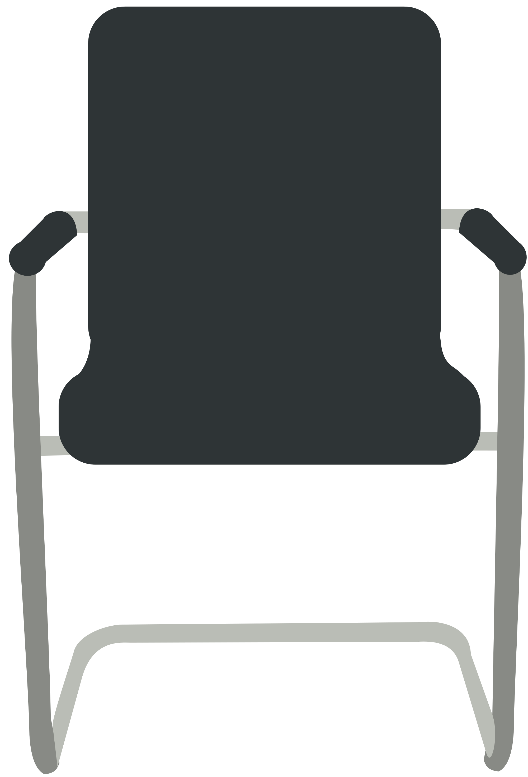 Patient
Technology
External
Clinic
Patient Data
Patient Security
Receiving Reports
Exchanging Data
Medical Staff
Support Staff
Workflow
Hardware
Software
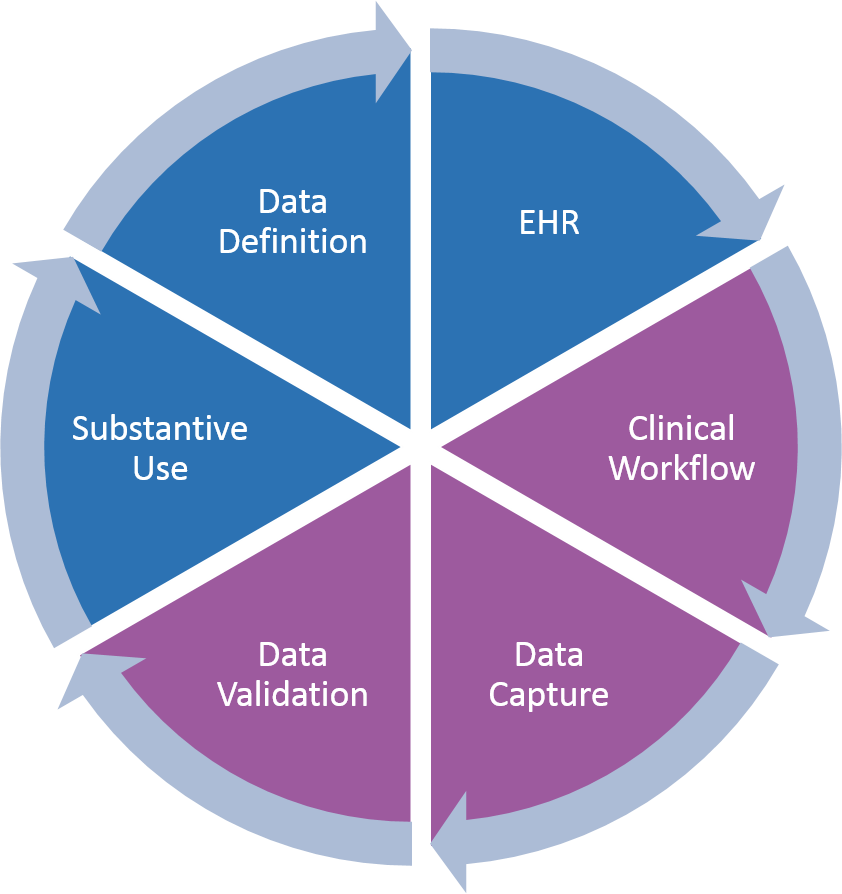 MA/Nurse
?
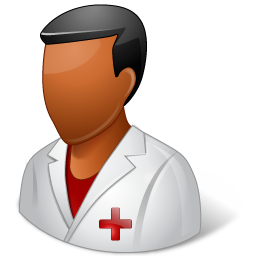 Patient
Technology
External
Clinic
Patient Data
Patient Security
Receiving Reports
Exchanging Data
Medical Staff
Support Staff
Workflow
Hardware
Software
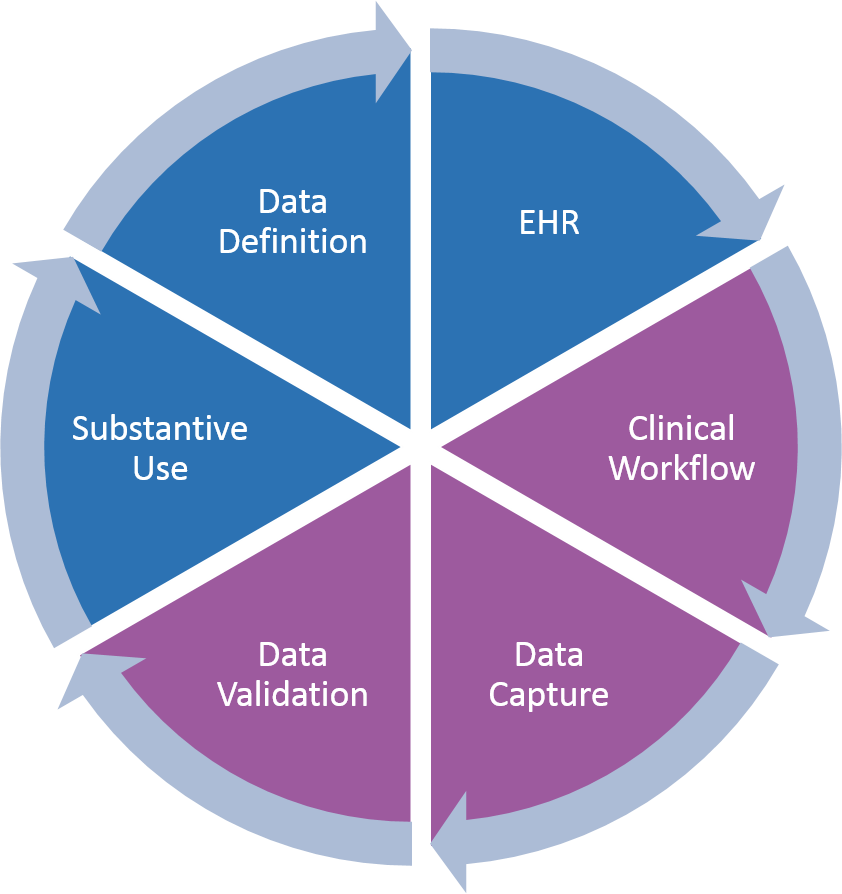 Provider visit
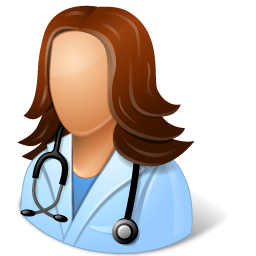 Patient
Technology
External
Clinic
Patient Data
Patient Security
Receiving Reports
Exchanging Data
Medical Staff
Support Staff
Workflow
Hardware
Software
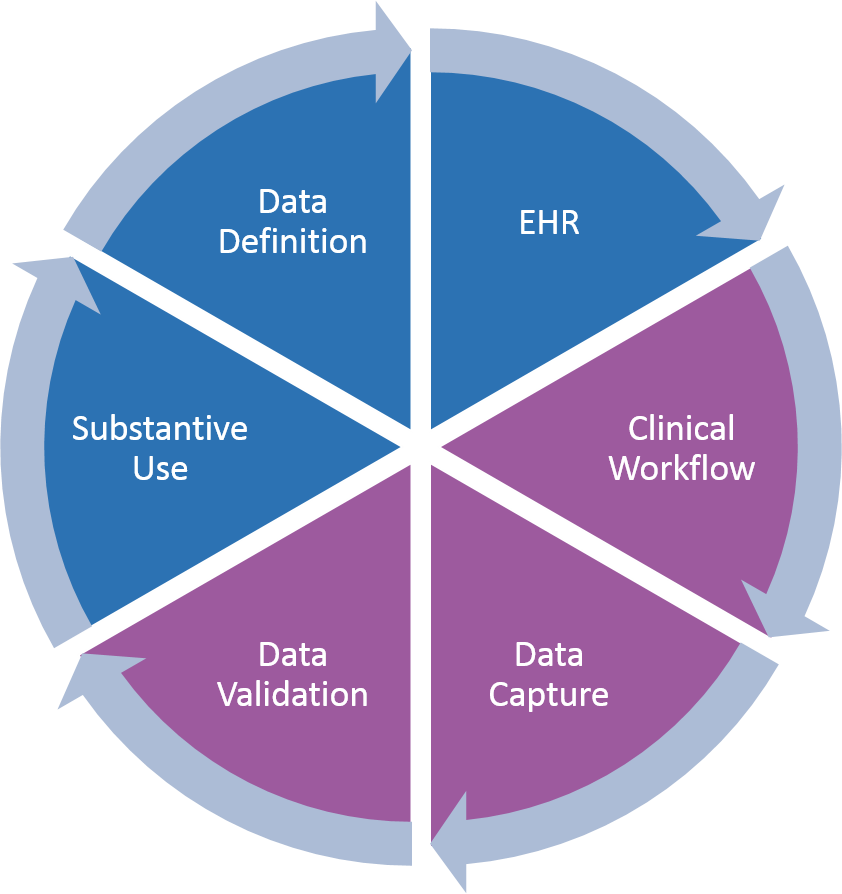 Check-out
Patient
Technology
External
Clinic
Patient Data
Patient Security
Receiving Reports
Exchanging Data
Medical Staff
Support Staff
Workflow
Hardware
Software
Data Life-cycle
Data Definition
EHR
Substantive Use
Clinical Workflow
Data Validation
Data Capture
Data Life-cycle
Data Definition
EHR
Substantive Use
Clinical Workflow
Data Validation
Data Capture
What we’ve learned
Data must be viewed in the context of its overall lifecycle, not just in its use in the moment
The importance of optimized teams and team based workflows in quality care and maintaining data integrity
Within a practice there are many potential pitfalls in the collection of patient data, and often several solutions for overcoming them
Data collection is a combined effort that is impacted by a number of drivers. Changing one part of the process must be viewed within the context of all the internal and external stakeholders.